ТЕХНИКА РЕАНИМАЦИИ
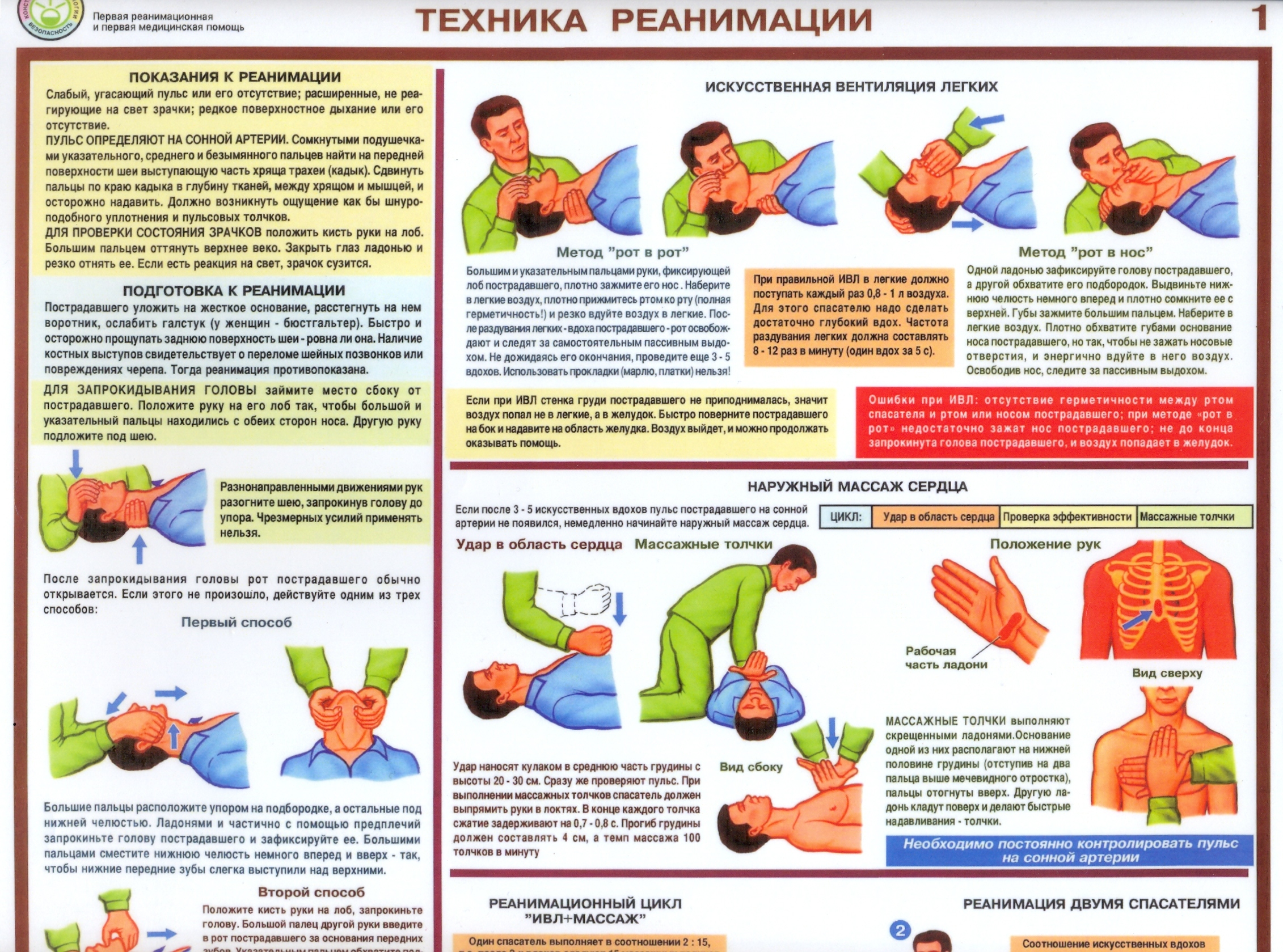 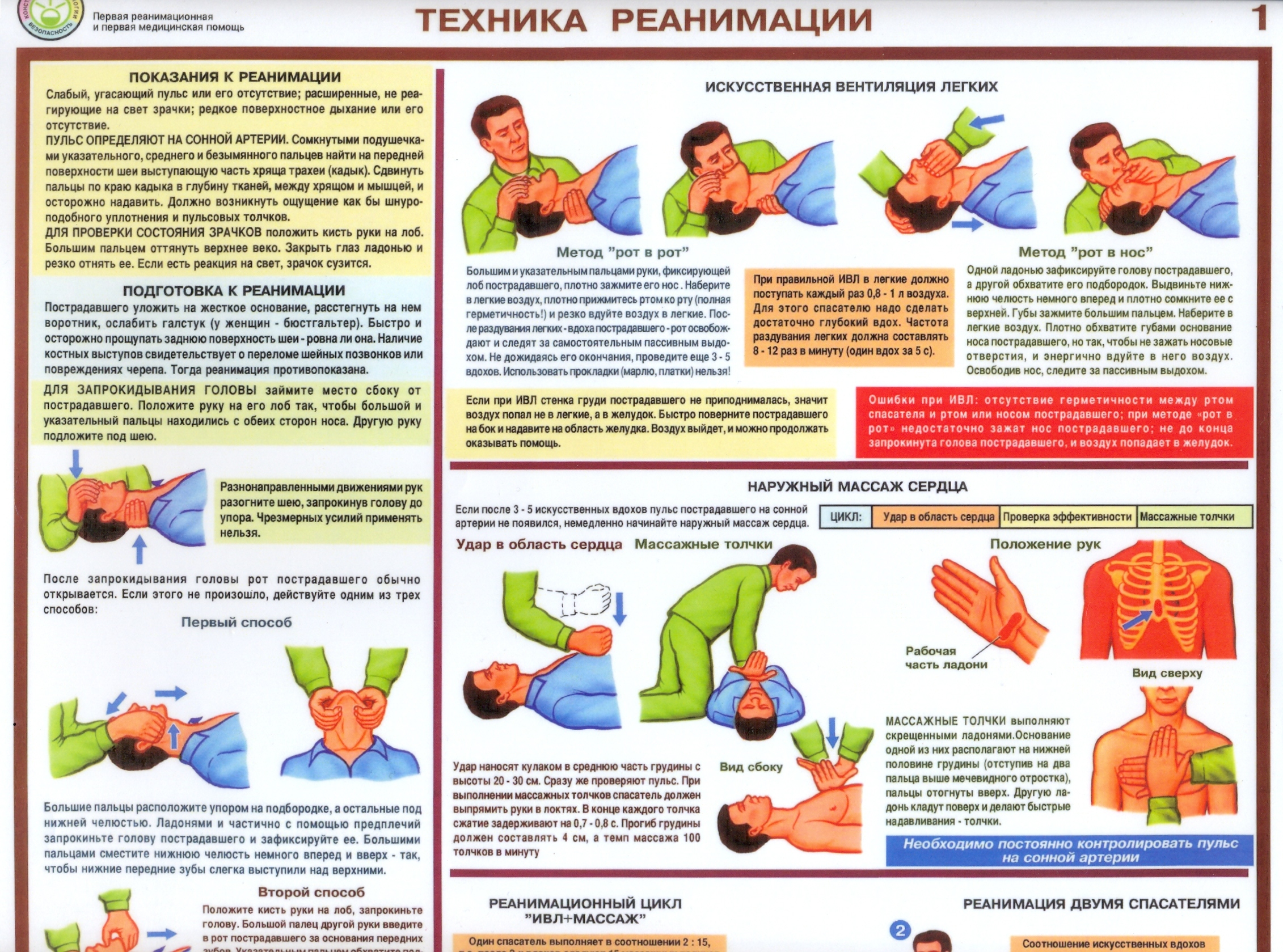 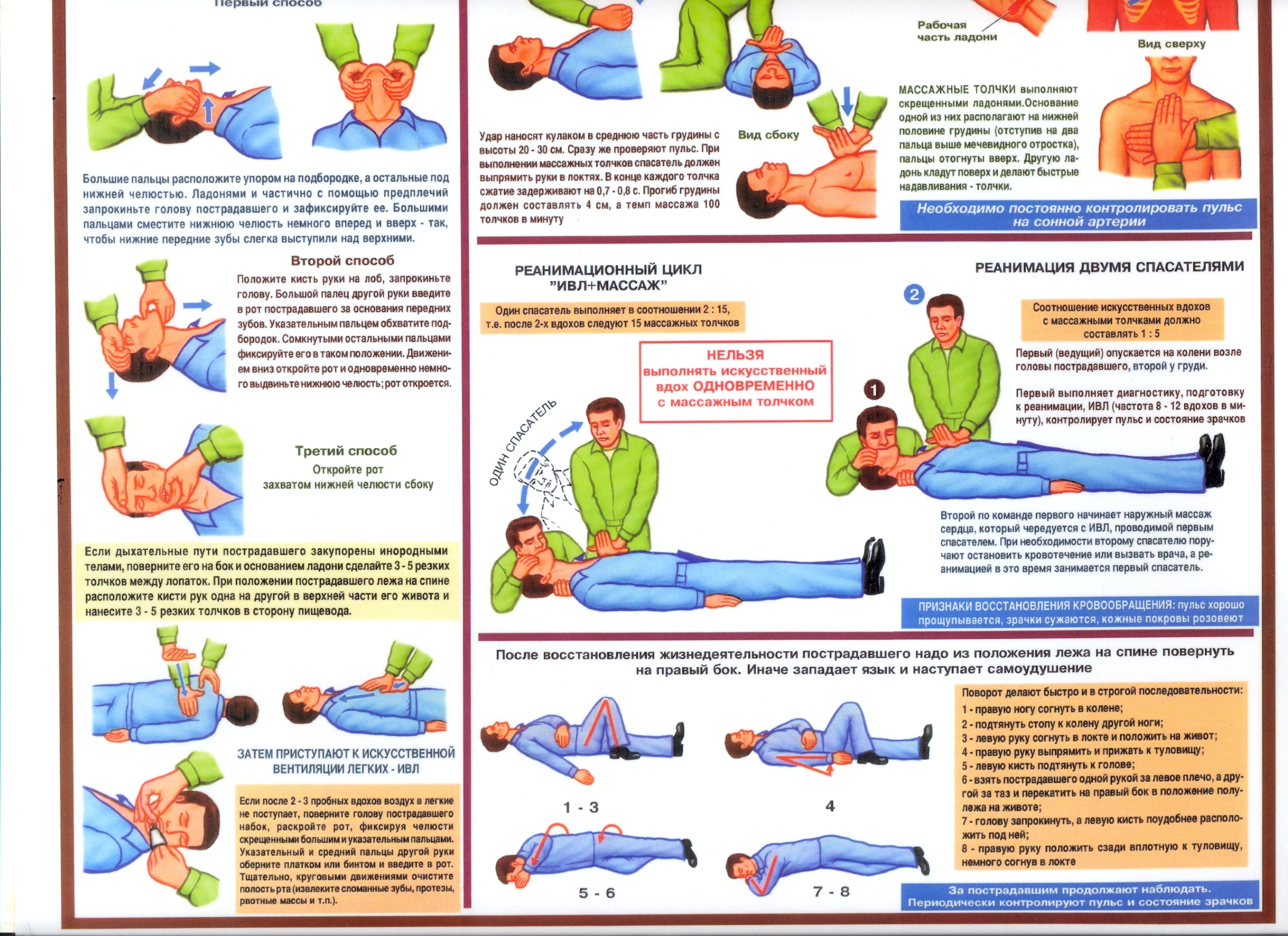 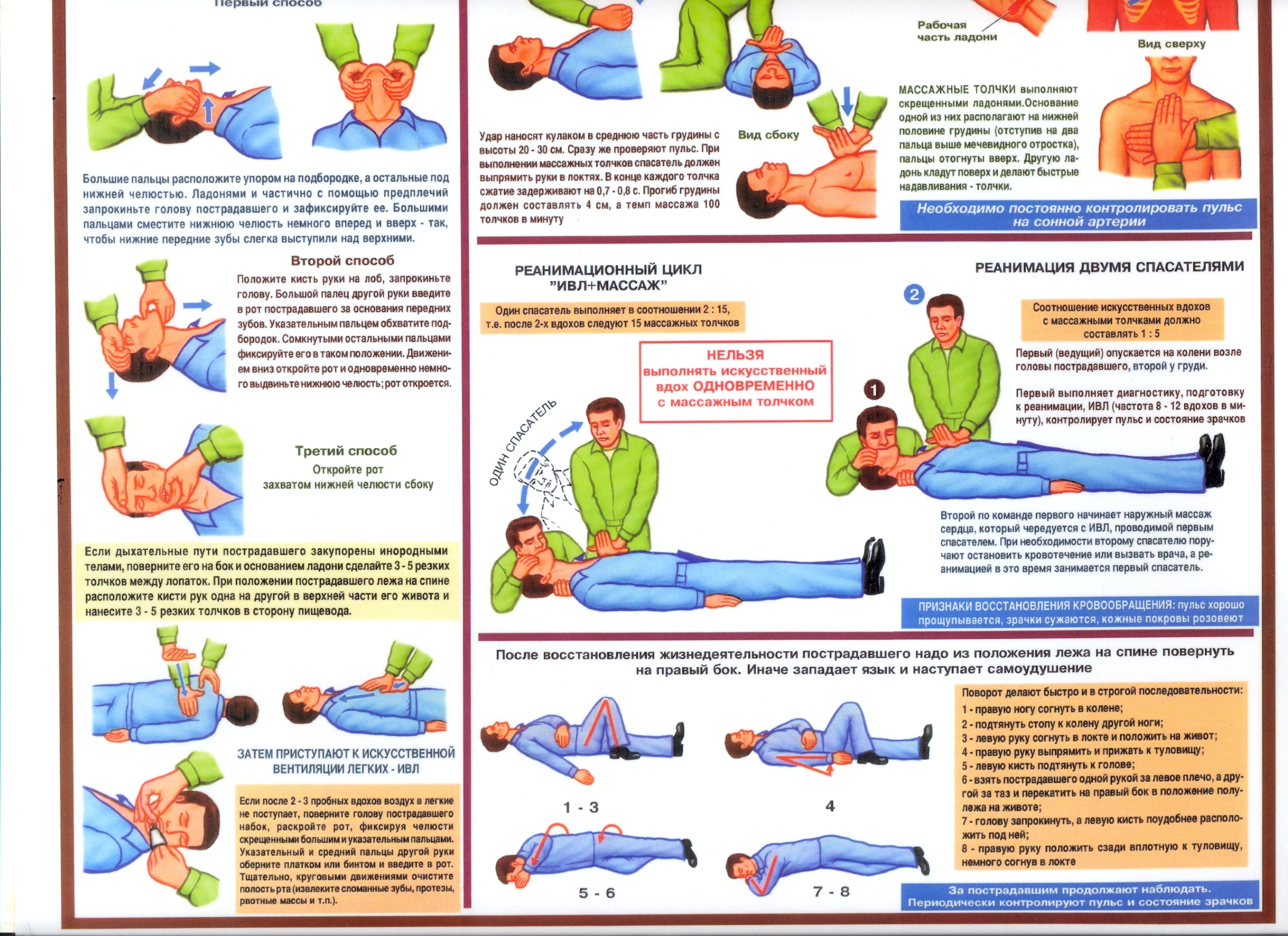 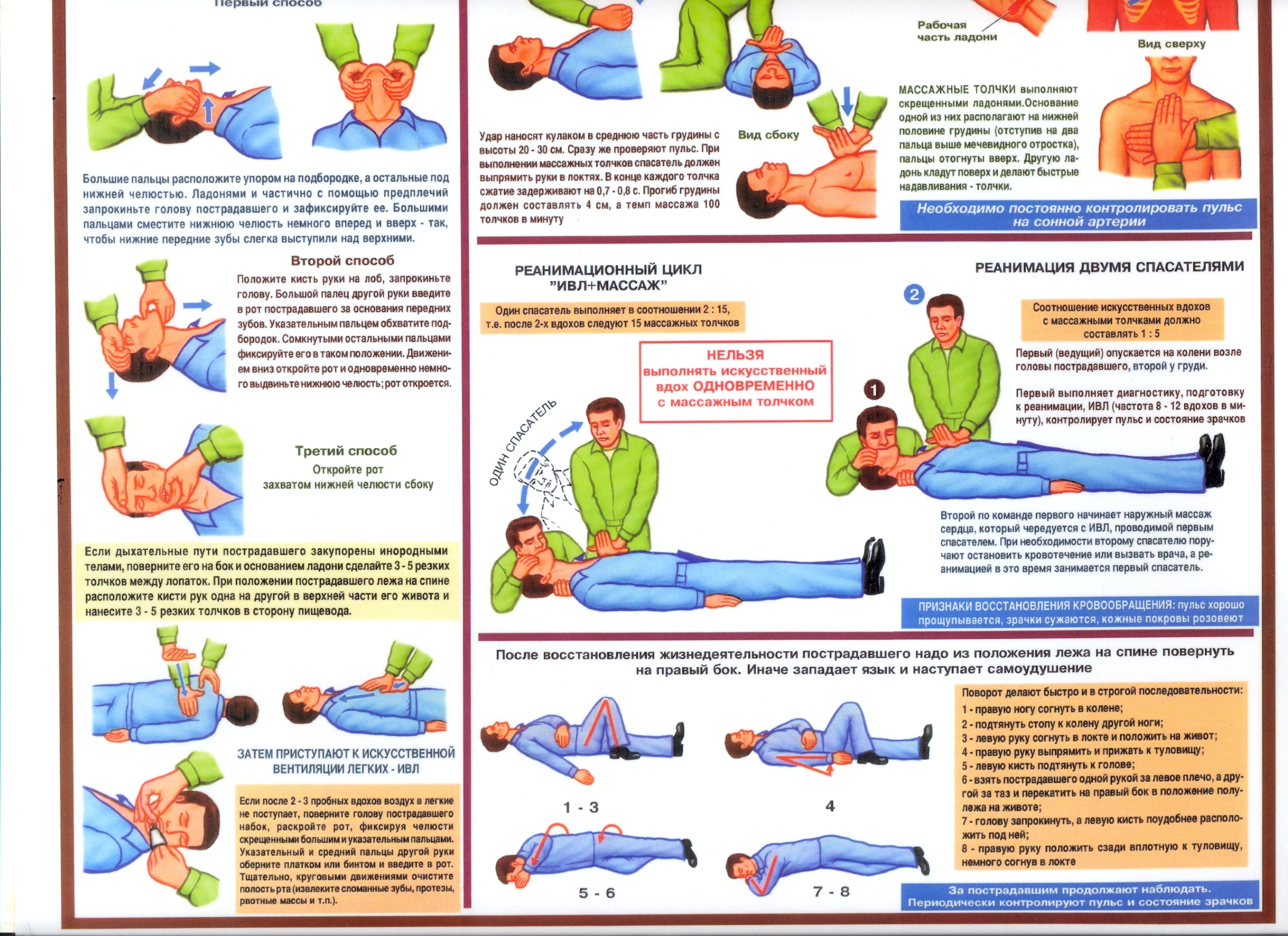 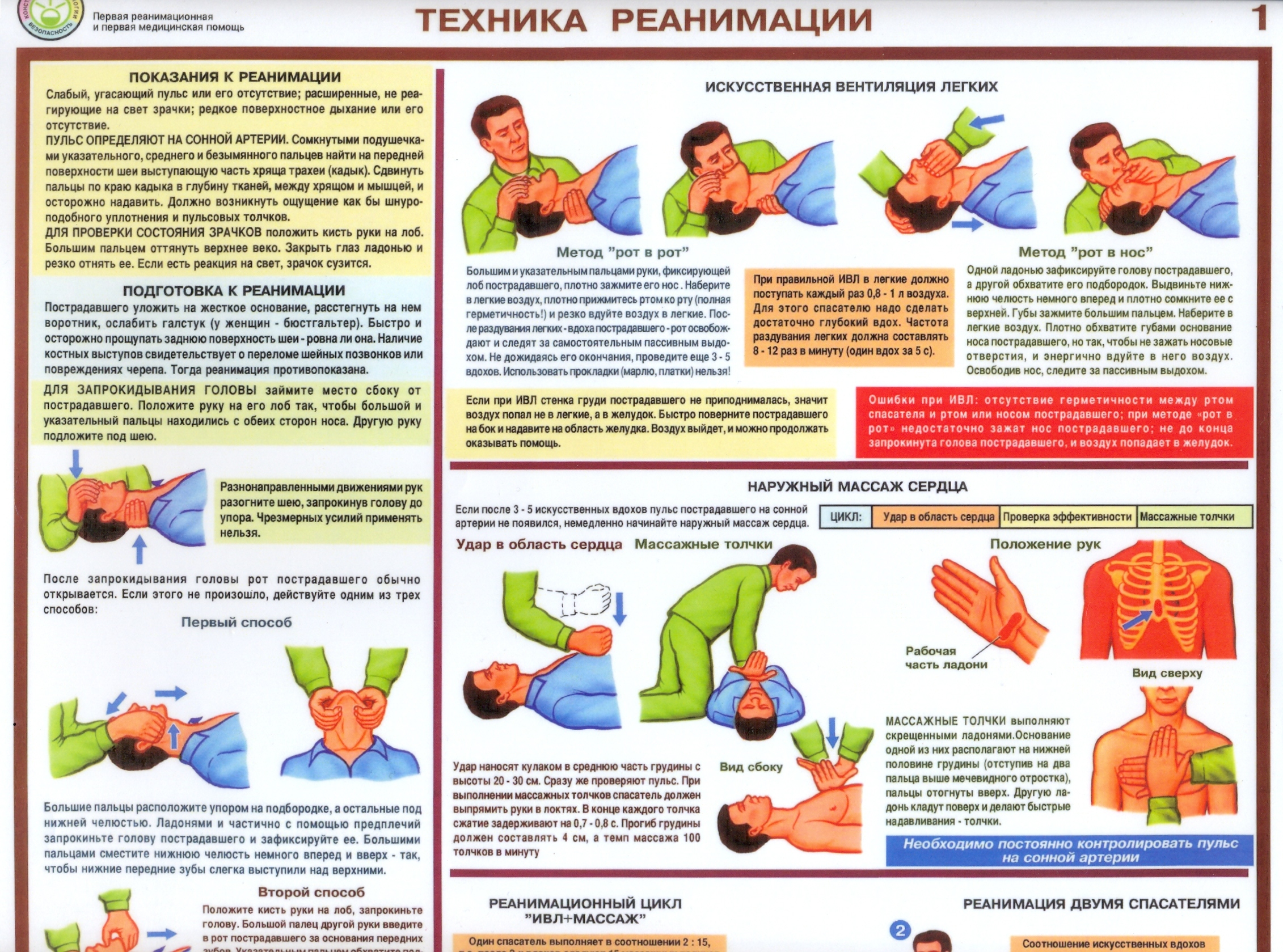 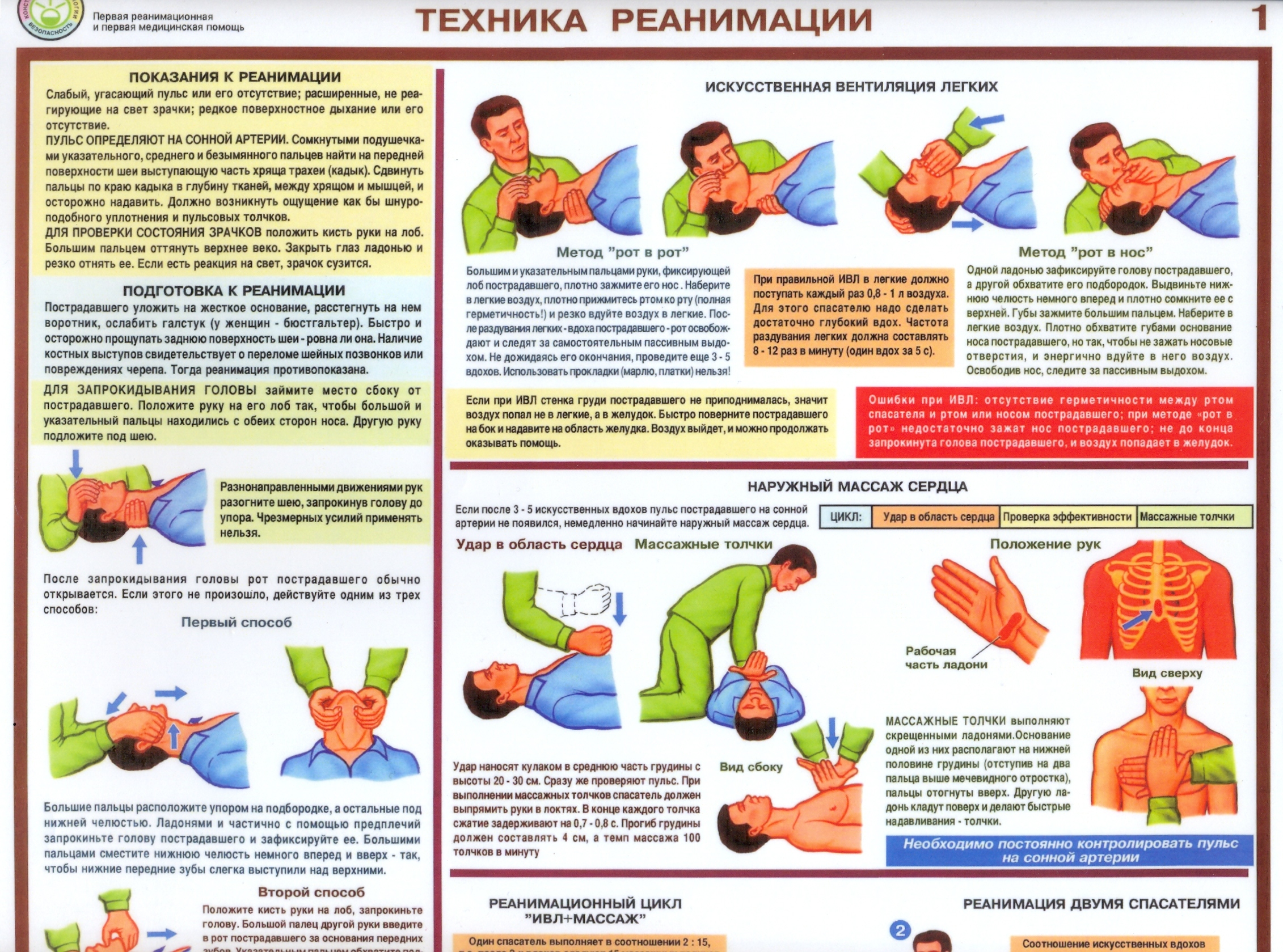 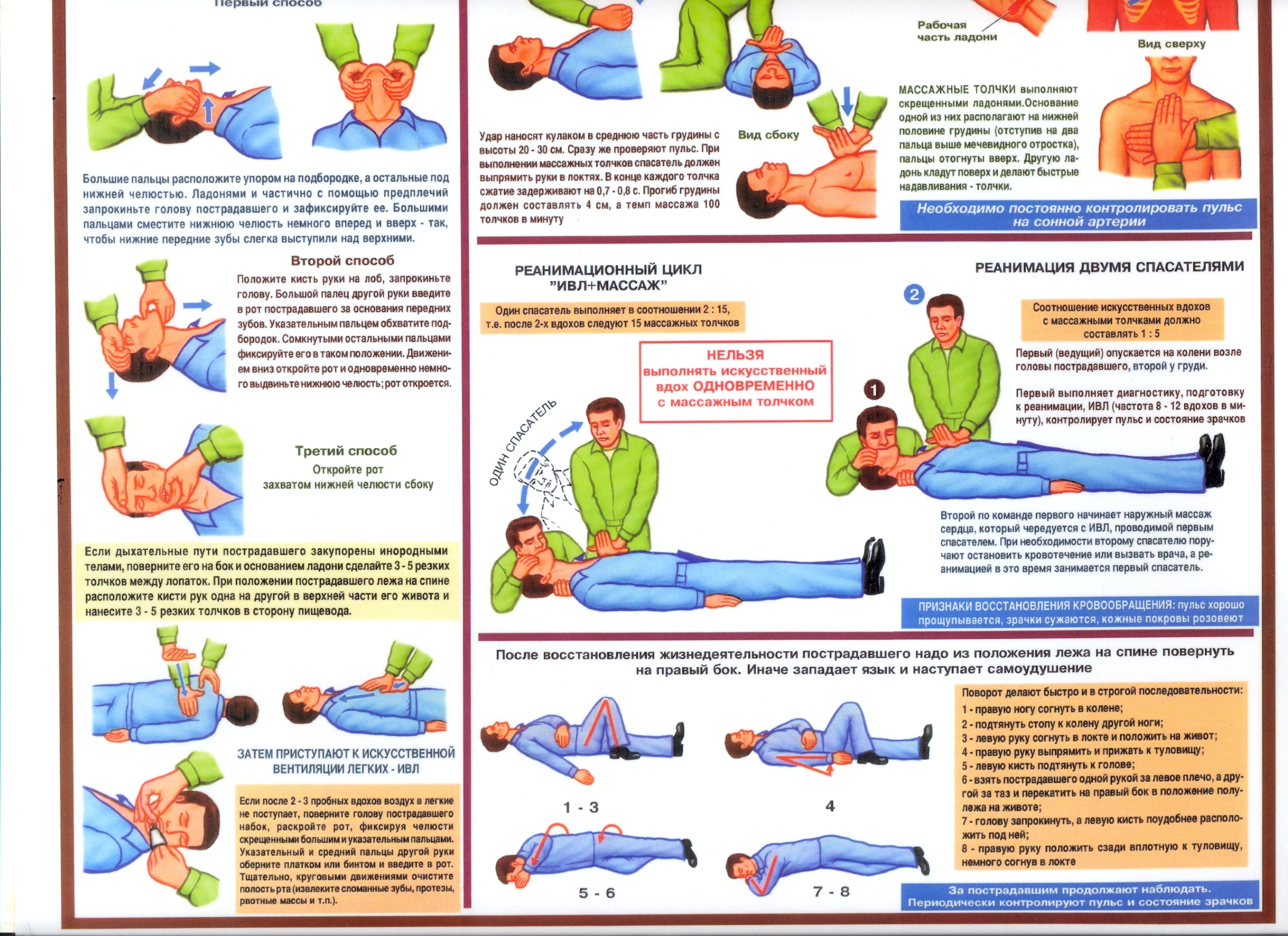